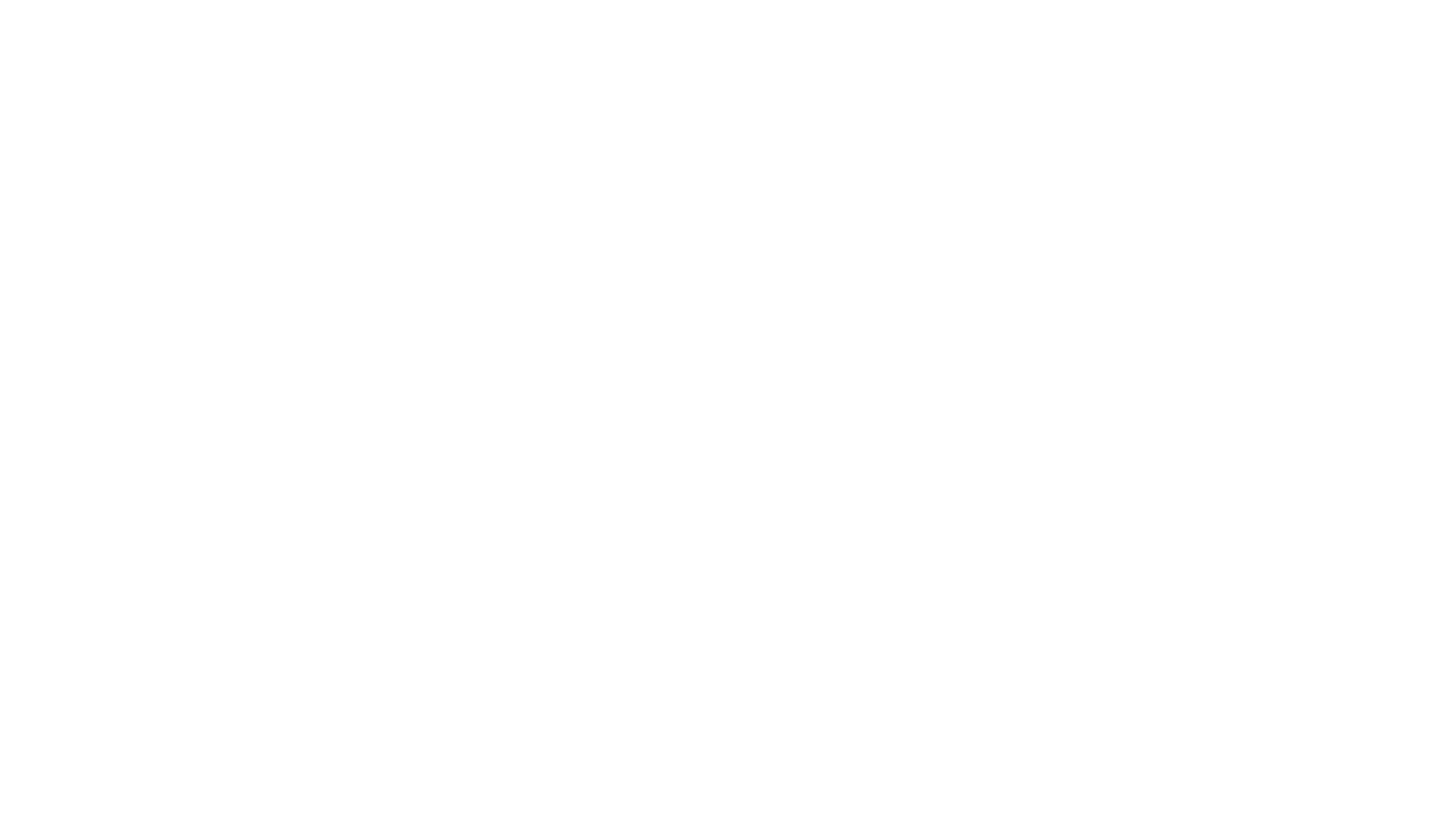 GRE ESSAY SUGGESTIONS
Remember, it’s just a draft!
DOUBLE SPACE BETWEEN paragraphs!
Use third person pronouns as often as possible; other pronoun advice
Organize before writing
Avoid “wasted words” (list to follow)
WASTED WORDS AND PHRASES
I think, I feel, I believe, in my opinion, etc.
as you can see
in conclusion, to conclude, in summarization, to summarize, etc.
to begin, to end, etc.
quite, very, extremely, basically, essentially, totally, completely
there is, there are
it can be seen that
it has been indicated that
it should be remembered that
it should be noted that
it is imperative that
as previously mentioned
is why, is because, is that, is what, etc
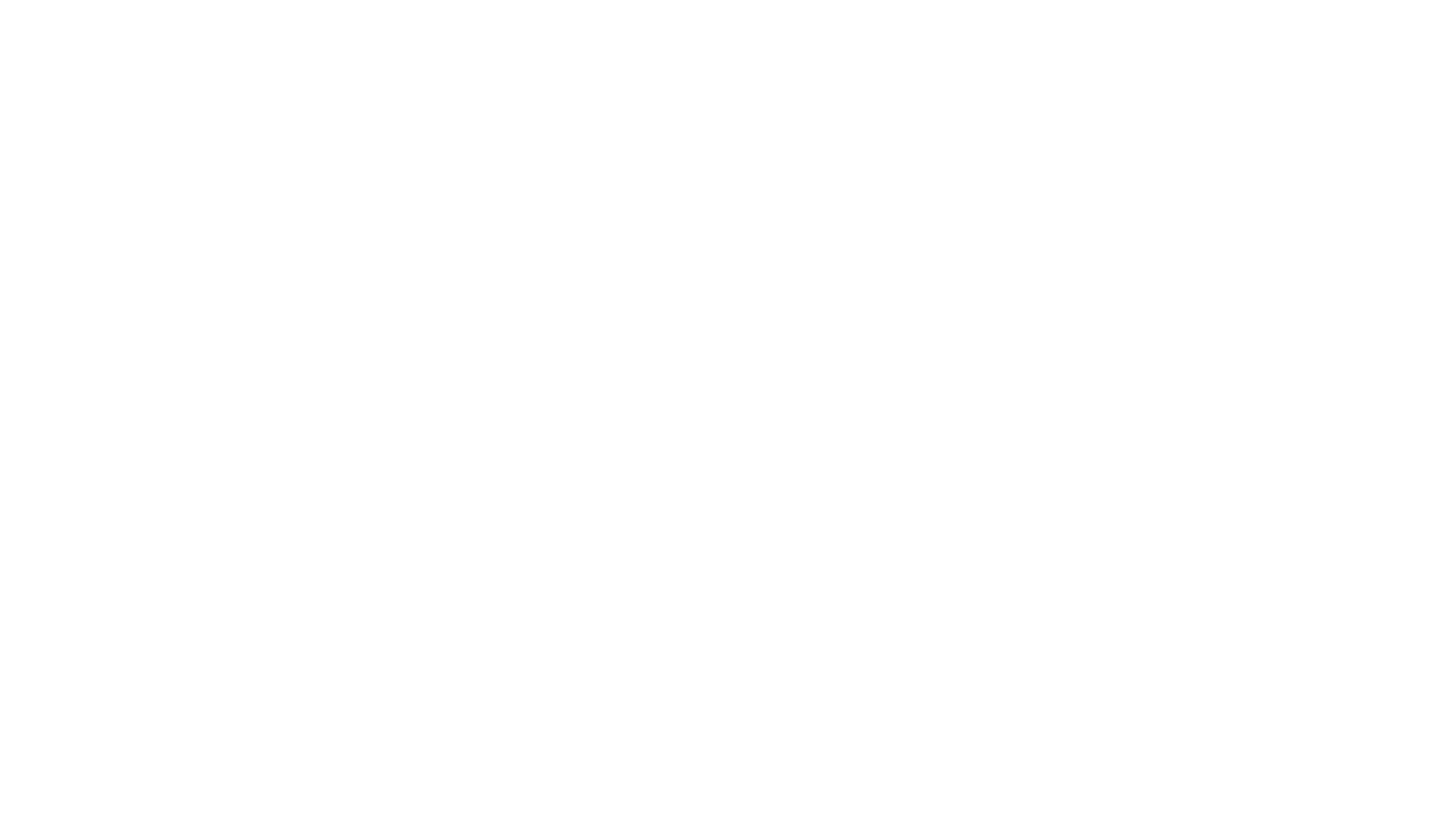 GRE ESSAY TIMING
2-3 minutes: read the task and topic carefully
5 minutes: plan the essay
UNDERSTAND THE SPECIFIC TASK and THE TOPIC
Gather examples, evidence for the exact task
Organize your body paragraphs: order of paragraphs and examples
20 minutes: write the essay
2-3 minutes: proofread
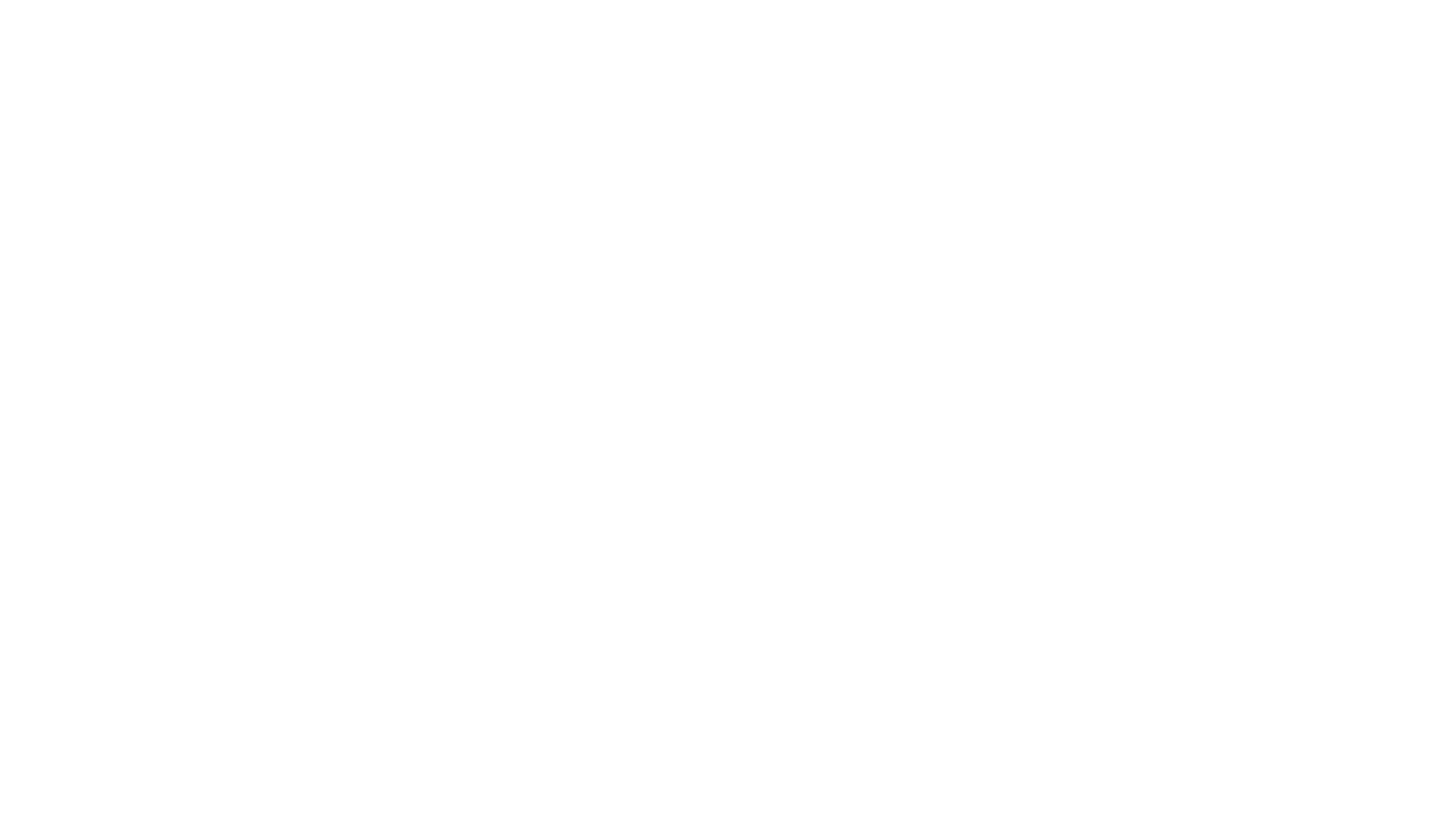 GRE ESSAY ORGANIZATION
Introduction
One paragraph of about 2-4 sentences
Address the topic and task clearly
Include a thesis:

Sample Issue thesis: “I agree….”  “It is true that….”  “It is easy to disagree with….”

Sample Argument: “A logically convincing argument will address all necessary information and leave no unanswered questions.  While this particular argument [insert hypothetical subject here] may look appealing on first glance, it cannot convince because it fails to…” [insert the specific task here, such as “answer essential questions, substantiate assumptions, provide essential data, or address alternative explanations”].
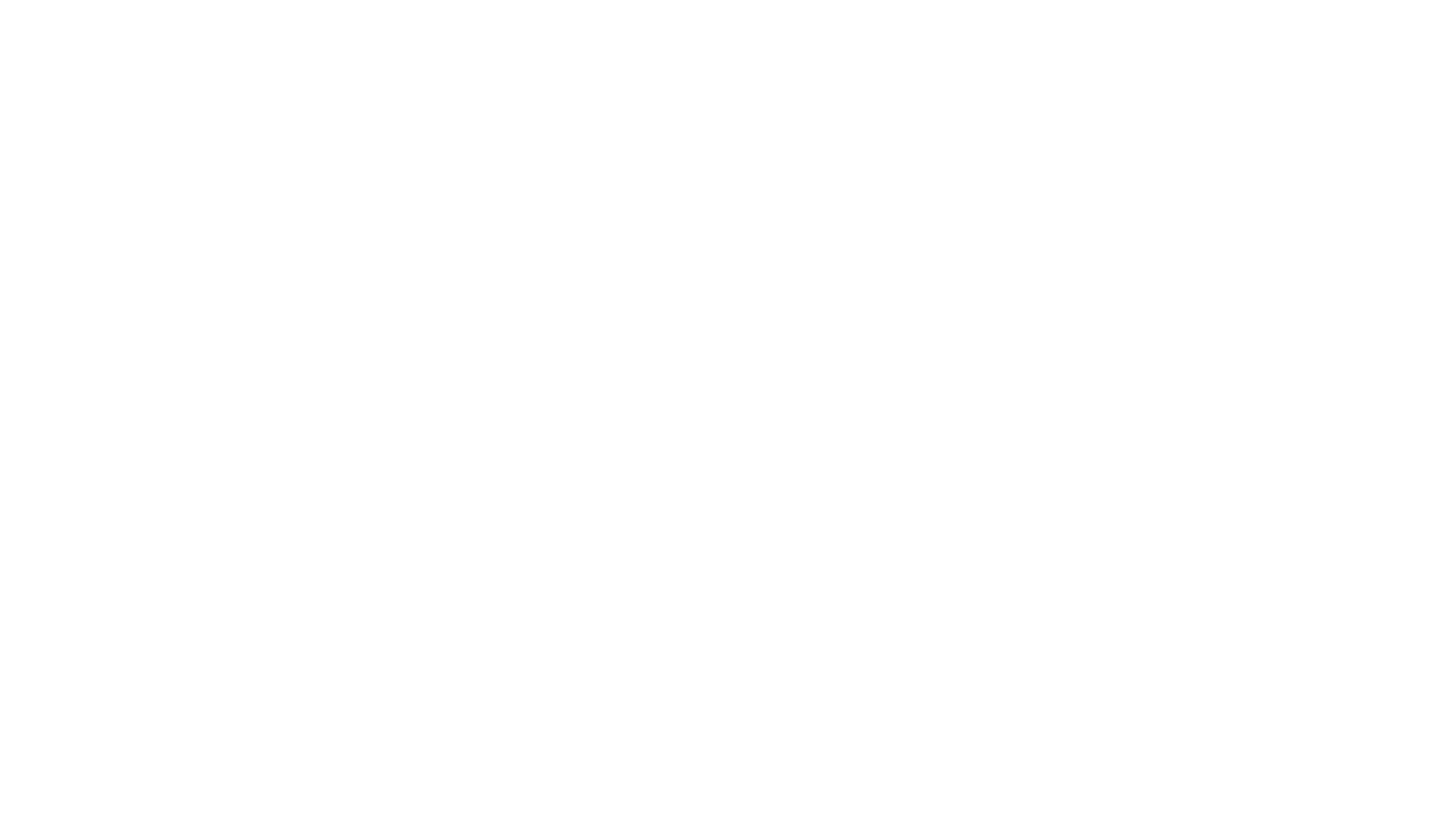 GRE ESSAY ORGANIZATION
Body Paragraphs

Aim for 2-3 well-developed paragraphs
Use topic sentences
Use ample, relevant examples
Explain all your logic
Use transitions before examples
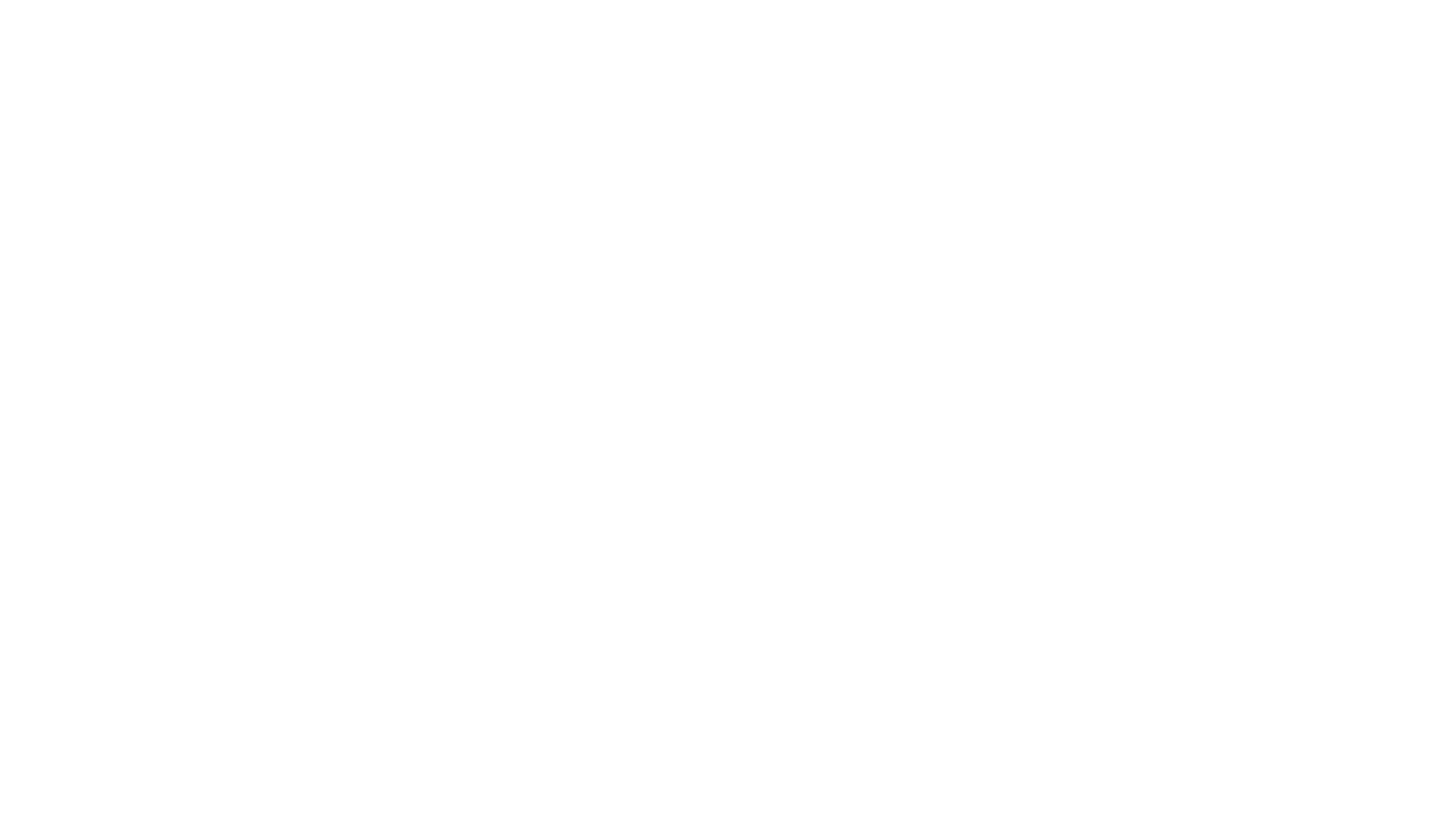 GRE ESSAY ORGANIZATION
Conclusion
One separate paragraph of a few sentences
Refer to the thesis, but…
Avoid mere summary; answer “so what?”

Sample Issue: what’s important about this issue?

Sample Argument: “Obviously, too much vital information and explanatory logic is missing from this argument for it to be plausible.  If we continue to blindly accept such faulty logic as accurate, we should not be surprised when….[insert bad outcome for the hypothetical situation]”
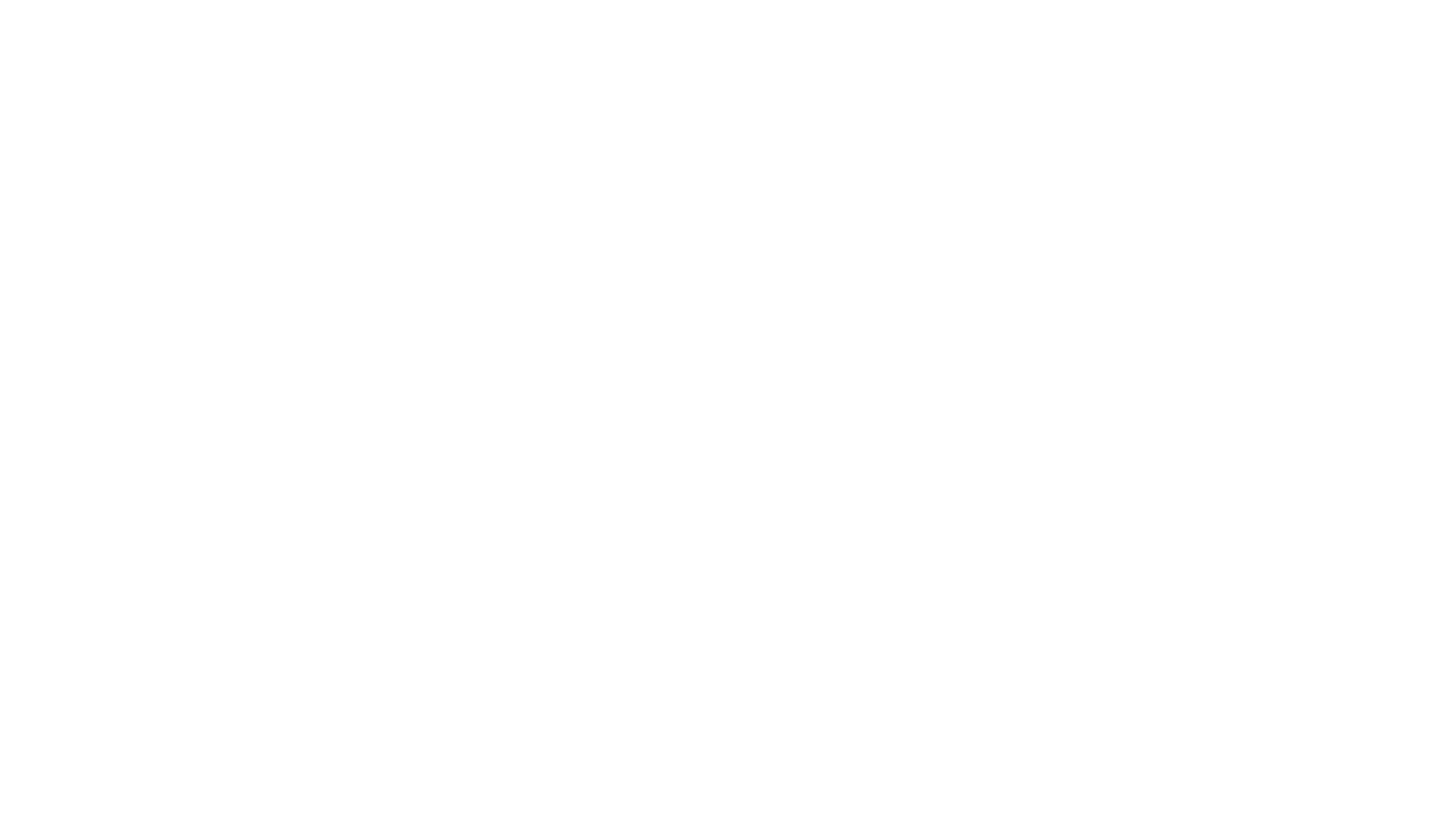 GRE ESSAY SAMPLE TOPICS
ISSUE TOPICS in text
	pgs. 52—54; 64—66
	https://www.ets.org/gre/revised_general/prepare/analytical_writing/issue/pool


ARGUMENT TOPICS in text
	pgs. 58—60; 67—69      https://www.ets.org/gre/revised_general/prepare/analytical_writing/argument/pool
GRE Issue Essay Tasks (with approximate frequency)
Write a response in which you discuss the extent to which you agree or disagree with the statement and explain your reasoning for the position you take. In developing and supporting your position, you should consider ways in which the statement might or might not hold true and explain how these considerations shape your position. (51)
Write a response in which you discuss the extent to which you agree or disagree with the recommendation and explain your reasoning for the position you take. In developing and supporting your position, describe specific circumstances in which adopting the recommendation would or would not be advantageous and explain how these examples shape your position. (25)
Write a response in which you discuss the extent to which you agree or disagree with the claim. In developing and supporting your position, be sure to address the most compelling reasons and/or examples that could be used to challenge your position. (23)
Write a response in which you discuss which view more closely aligns with your own position and explain your reasoning for the position you take. In developing and supporting your position, you should address both of the views presented. (17)
Write a response in which you discuss the extent to which you agree or disagree with the claim and the reason on which that claim is based. (20)
Write a response in which you discuss your views on the policy and explain your reasoning for the position you take. In developing and supporting your position, you should consider the possible consequences of implementing the policy and explain how these consequences shape your position. (12)
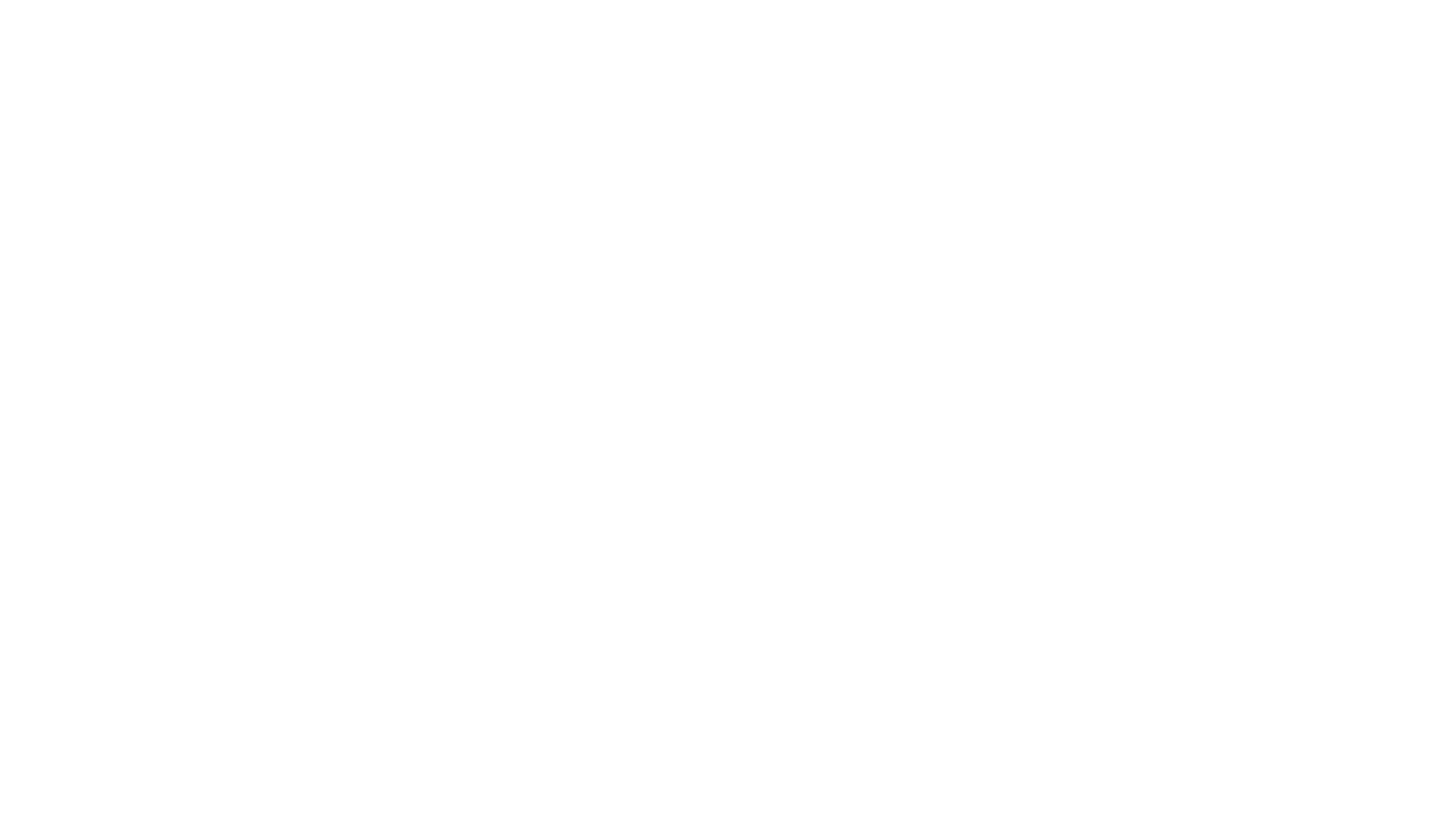 GRE ISSUE TOPICS: general categories(samples to follow)
Education
Governments / Nations
Society
General Psychology
Science / Technology / Environment
Professional Success
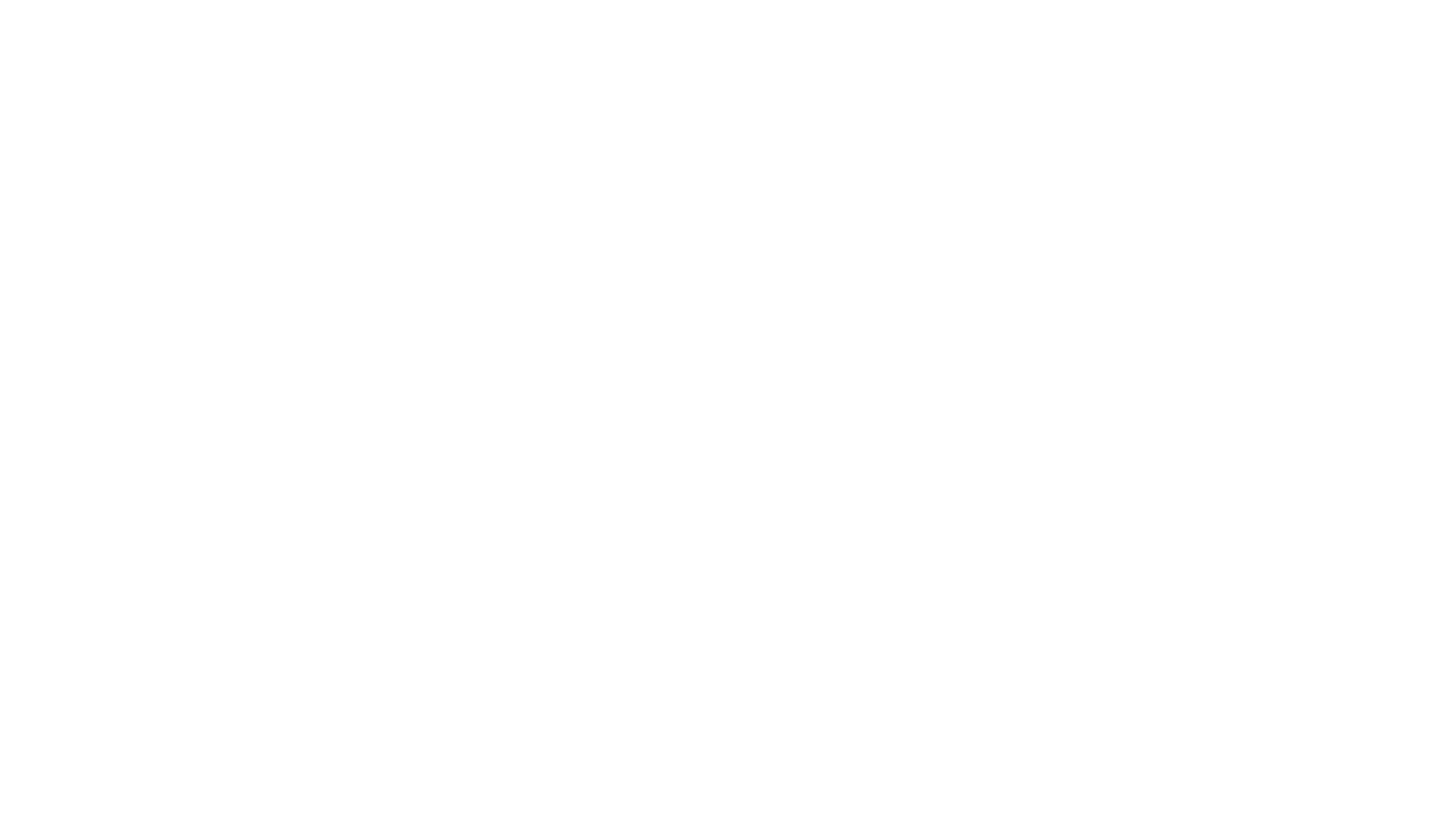 EDUCATION TOPICS(very common)
Should nations require same national curriculum?  
Should teachers’ salaries be tied to student performance? 
Should student interest guide a specific course’s instruction? 
Should universities require humanities classes? 
Should universities require study abroad? 
Should schools require that parents volunteer? 
What’s the best way to teach?
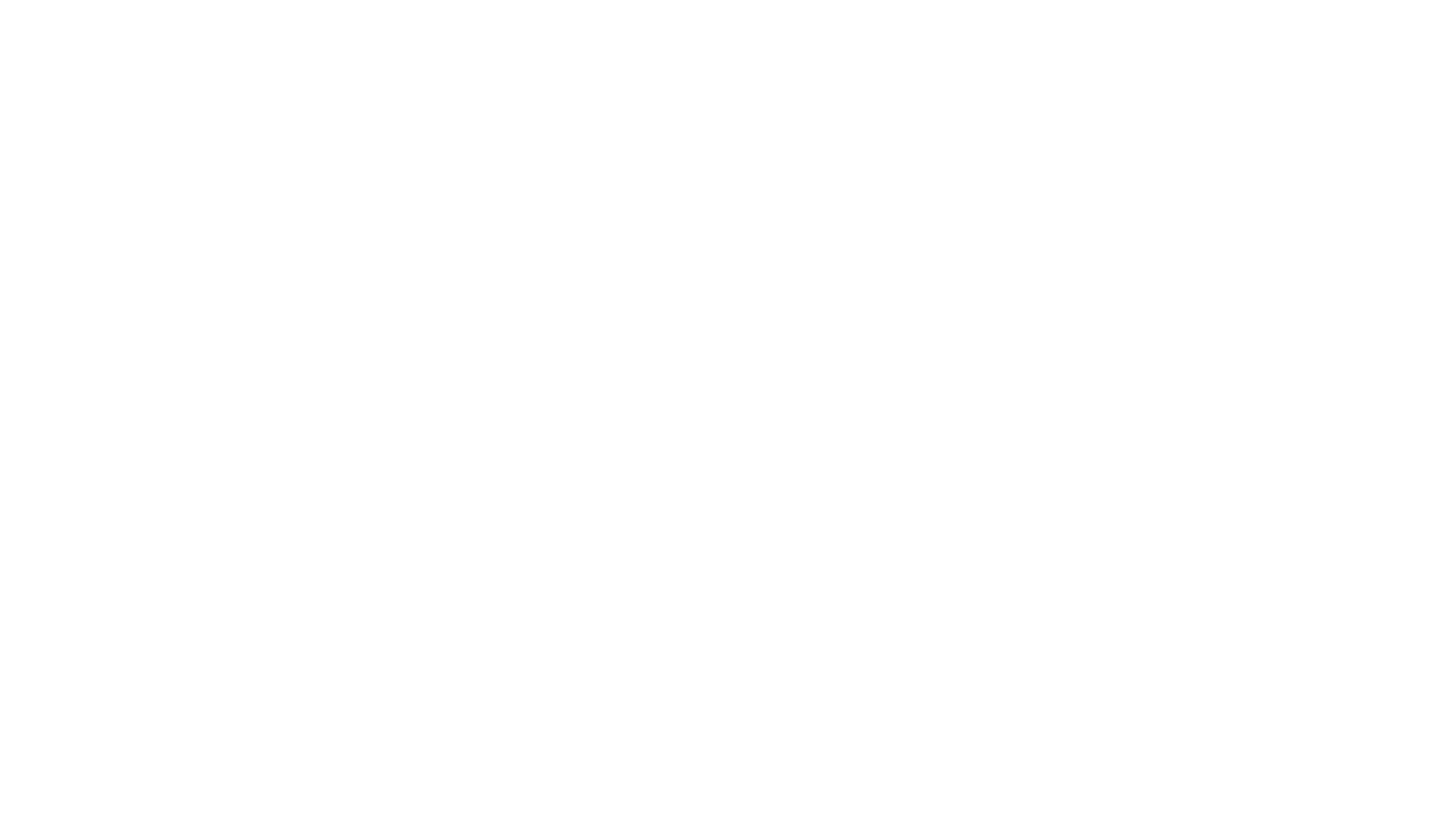 GOVERNMENTS / NATIONS(quite common)
Should government fund the arts?  Science? 
Even if some people’s basic needs are not met?
Should government pay for university education for those who can’t afford it?  
Does a government's success depend on the happiness of its people?  
Should public leaders yield to people’s wishes or follow their own dictates? 
Should government focus on today’s problems instead of anticipating future ones?
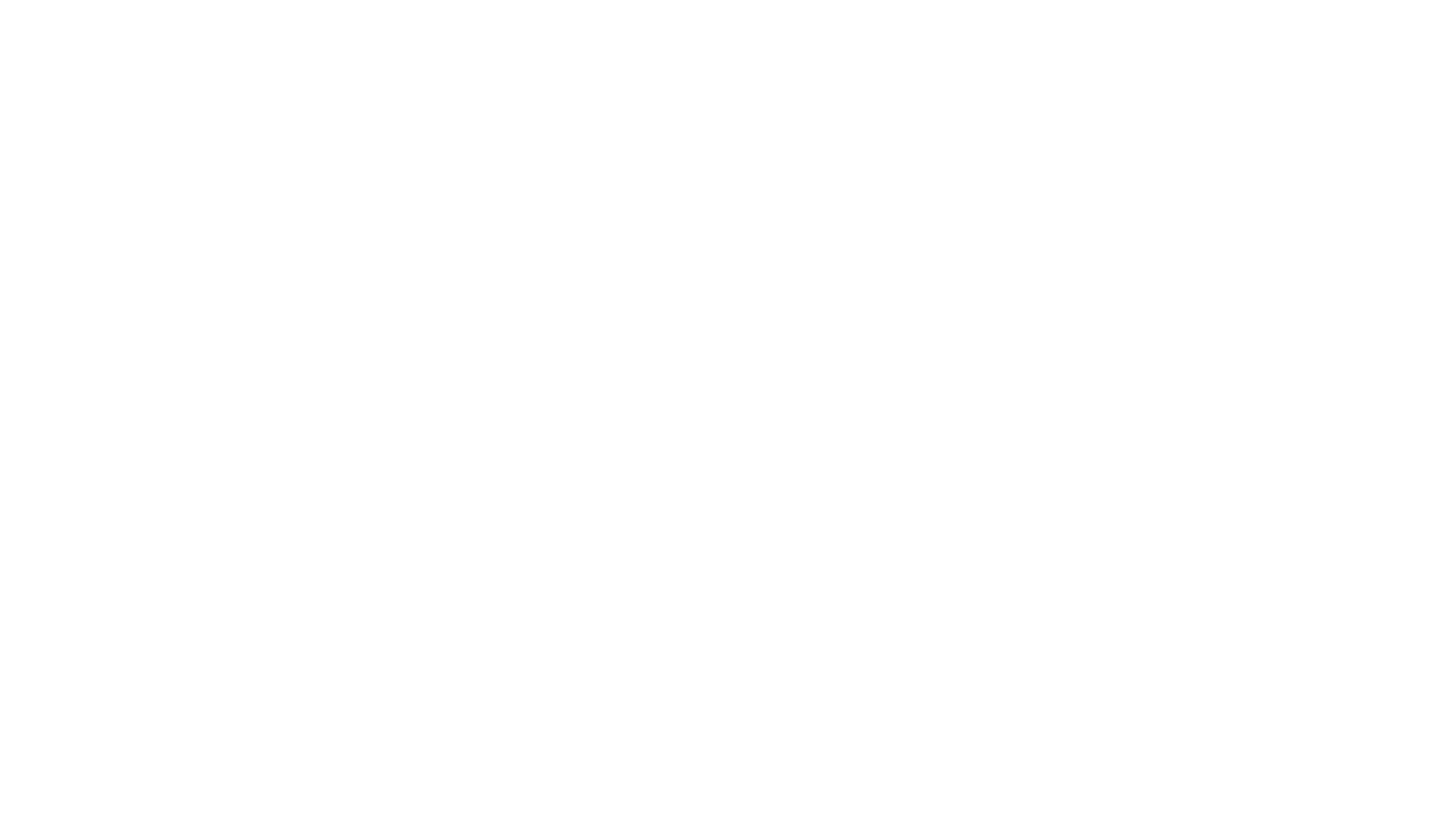 SOCIETY(FAIR AMOUNT)
How do we understand any given society?  
How do we define society? 
Is society’s well-being enhanced when some question authority? 
Do people’s choices of heroes reflect society?
Does today’s fast-paced society cause more problems than it solves?
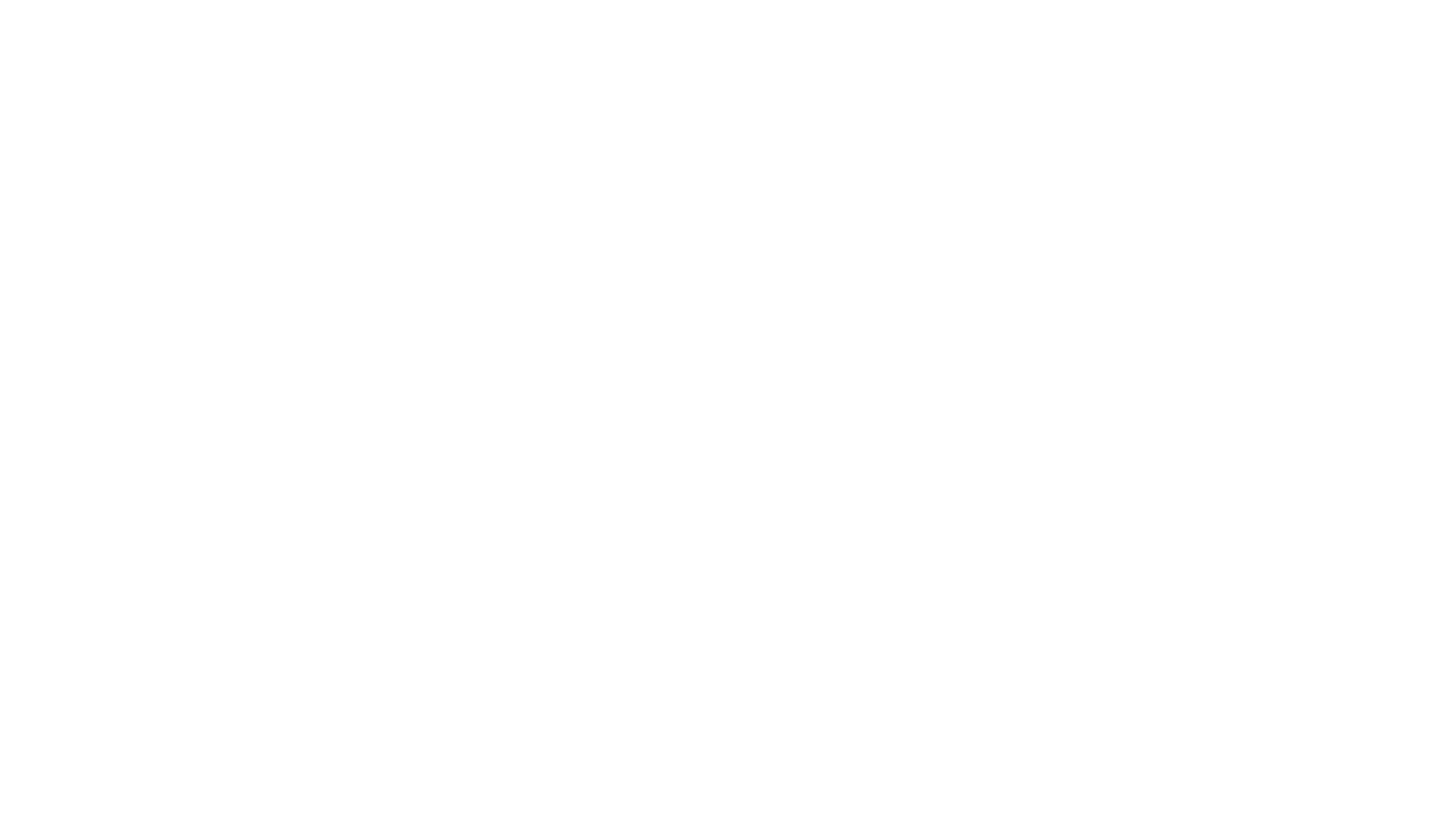 GENERAL PSYCHOLOGY(fair amount)
Is our behavior determined by outside forces? 
How do we acquire knowledge?
Do we learn more from those whose views oppose our own? 
Are people’s behaviors determined by outside forces?
Does acquiring more knowledge complicate our lives?
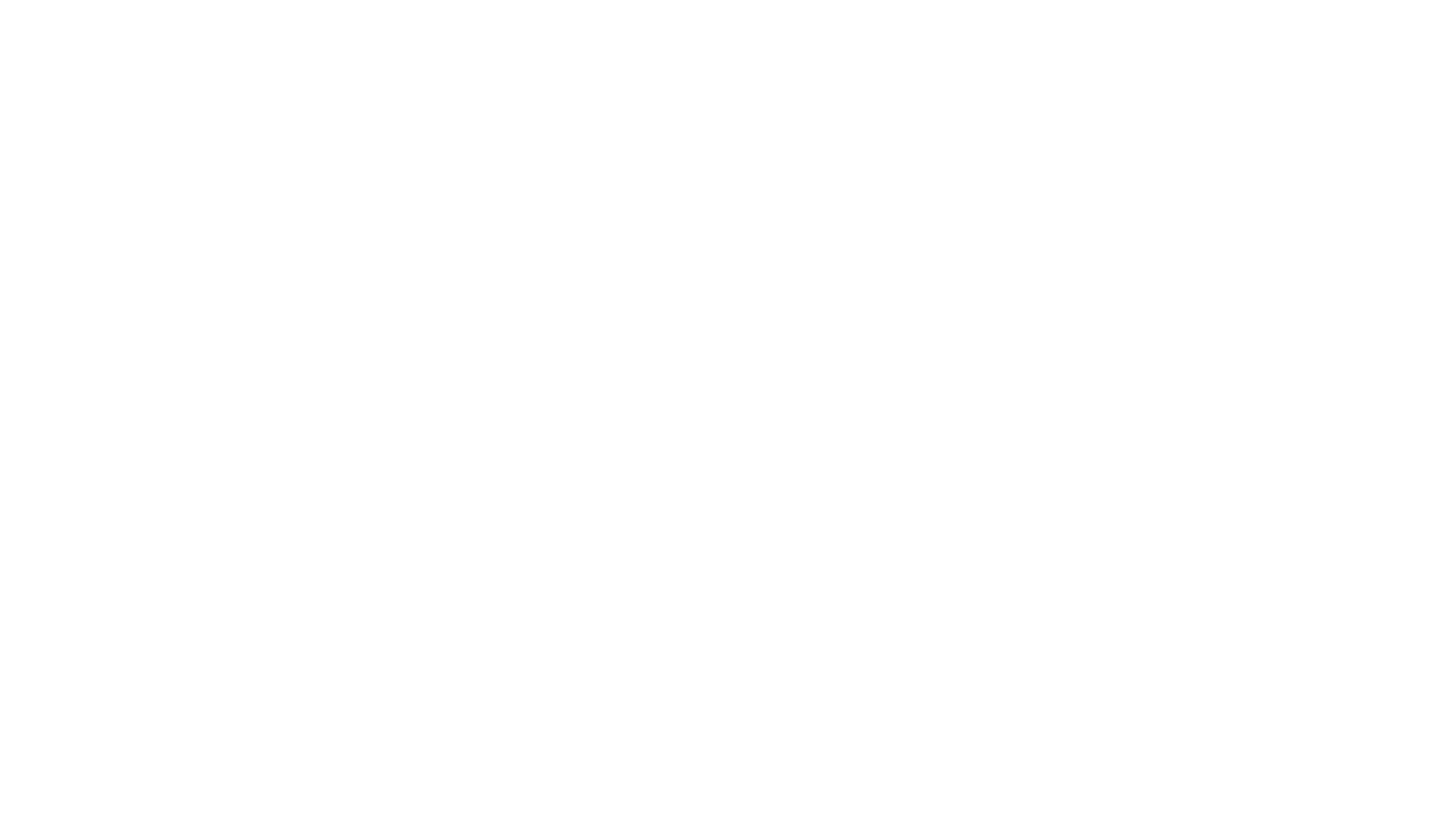 SCIENCE / TECHNOLOGY / ENVIRONMENT(decent handful)
Should we only try to save endangered species that became so after human activities?
Should scientists focus their research on that which will benefit the most number of people? 
Should nations pass laws to protect remaining wilderness areas?
Does technology help or hinder us?
Is the human mind superior to a machine?
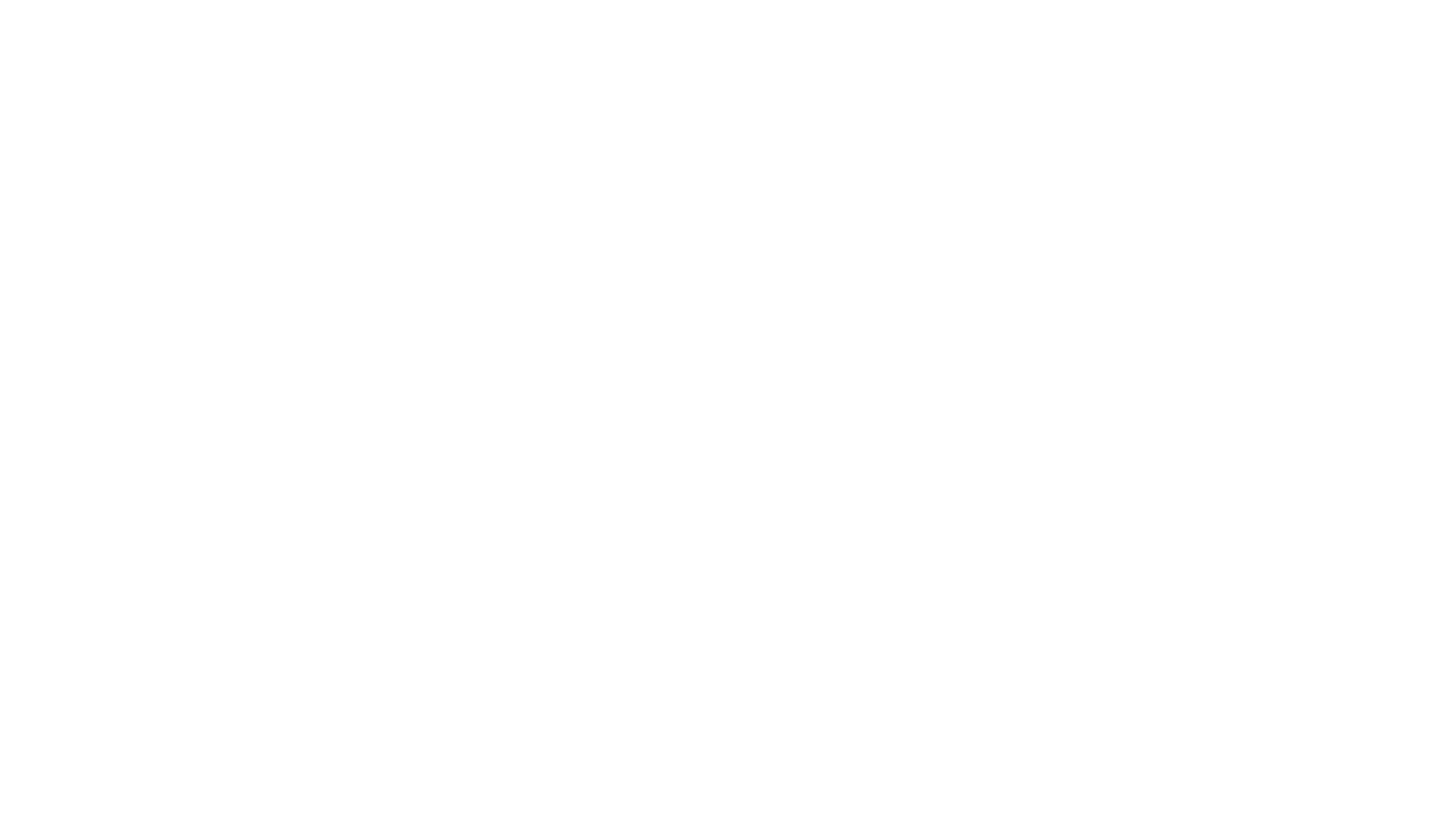 PROFESSIONAL SUCCESS(more rare)
Can one be successful in a field without being influenced by others’ past achievements?  
Does success rely on being competitive? 
Is true success measured by the degree to which one meets personal goals in life?
Is imagination more important than experience in the professional world? 
What is the dominant role of corporations: to make money or help society?
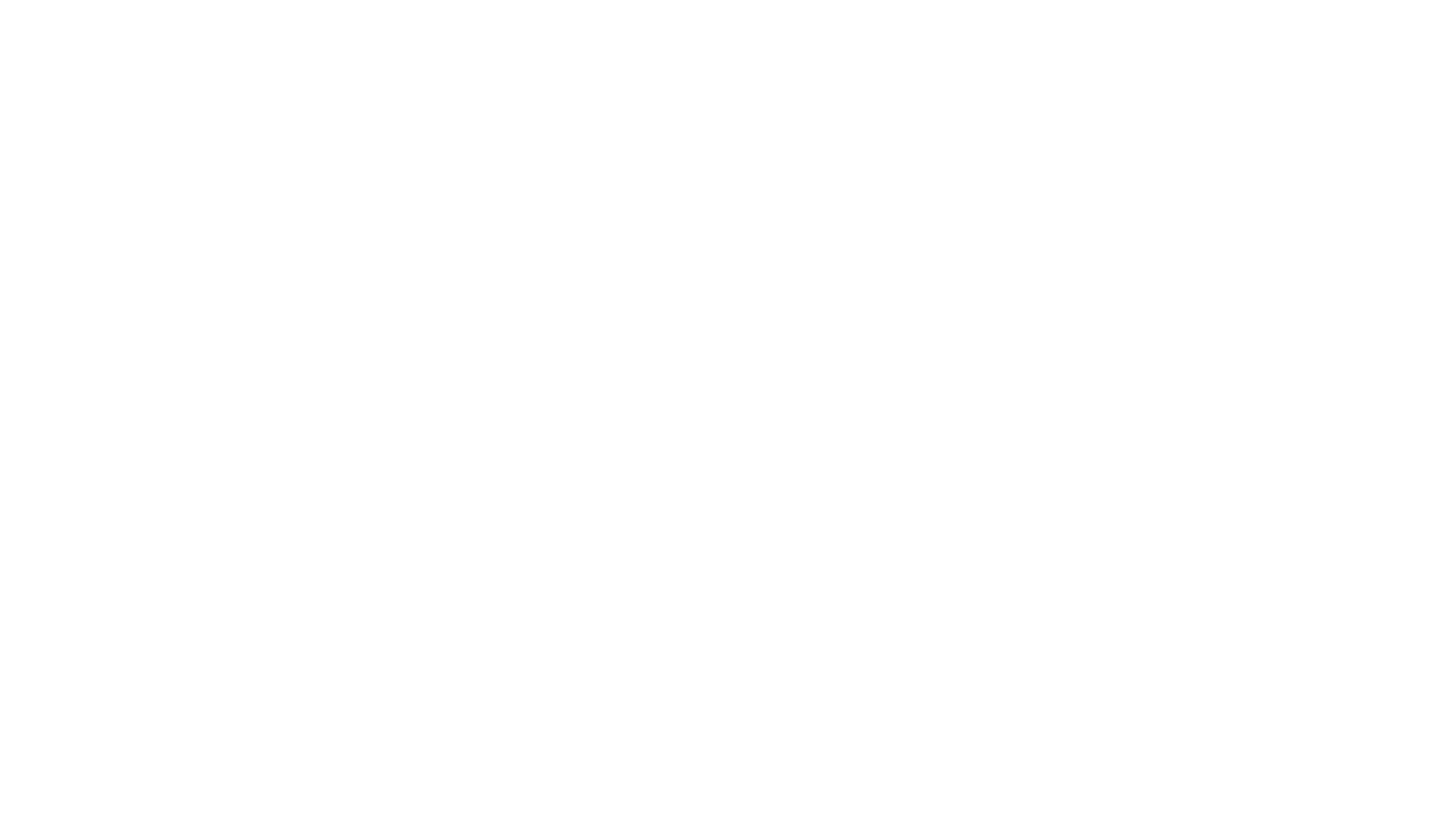 Identical Topic / Different Tasks
TOPIC: A nation should require all of its students to study the same national curriculum until they enter college.
(task 2) Write a response in which you discuss the extent to which you agree or disagree with the recommendation and explain your reasoning for the position you take. In developing and supporting your position, describe specific circumstances in which adopting the recommendation would or would not be advantageous and explain how these examples shape your position.
(task 3) Write a response in which you discuss the extent to which you agree or disagree with the claim. In developing and supporting your position, be sure to address the most compelling reasons and/or examples that could be used to challenge your position.
(task 6) Write a response in which you discuss your views on the policy and explain your reasoning for the position you take. In developing and supporting your position, you should consider the possible consequences of implementing the policy and explain how these consequences shape your position.
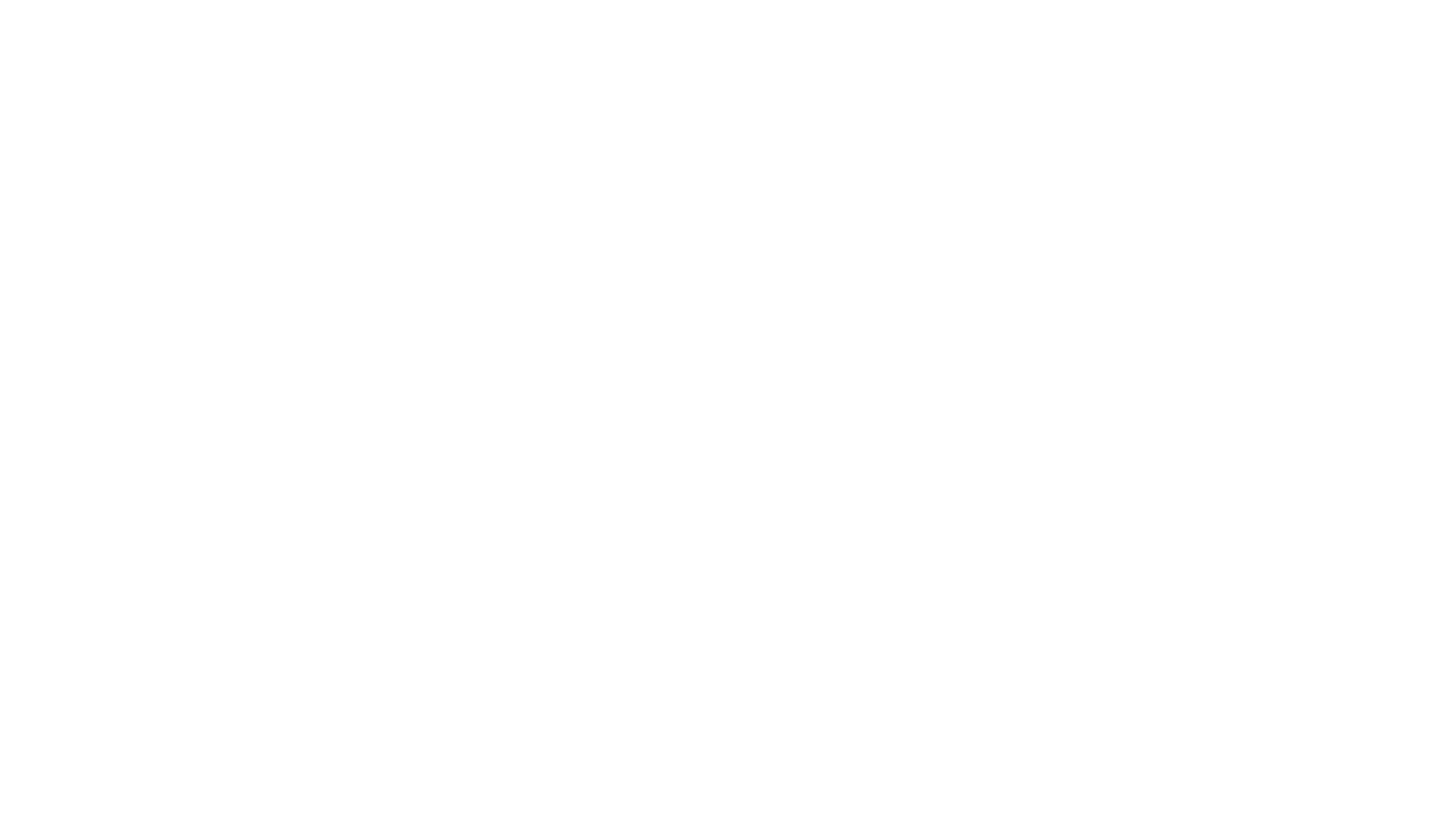 Identical Topic IDEA / Different Tasks
Universities should require every student to take a variety of courses outside the student's field of study.
(task 2) … agree or disagree with the recommendation …
(task 3) … agree or disagree with the claim …
(task 6) … agree or disagree with the policy …

Claim: Universities should require every student to take a variety of courses outside the student's major field of study.
Reason: Acquiring knowledge of various academic disciplines is the best way to become truly educated.
(task 5) Write a response in which you discuss the extent to which you agree or disagree with the claim and the reason on which that claim is based.
 
Some people believe that universities should require every student to take a variety of courses outside the student's field of study. Others believe that universities should not force students to take any courses other than those that will help prepare them for jobs in their chosen fields.
(task 4) Write a response in which you discuss which view more closely aligns with your own position and explain your reasoning for the position you take. In developing and supporting your position, you should address both of the views presented.
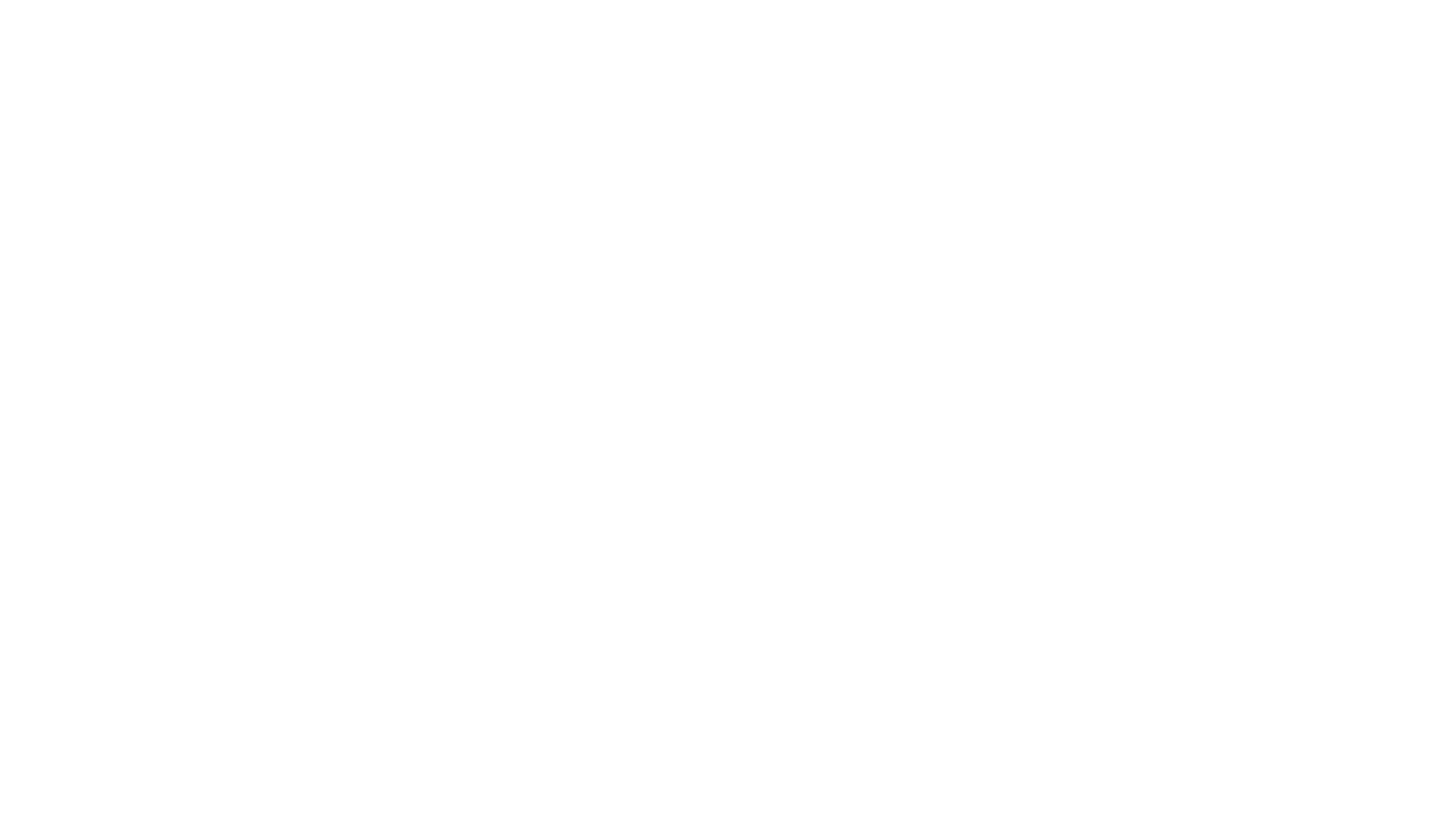 GRE ISSUE TOPIC PLANNING
Using the first task directions, plan your ideas for the following ISSUE ESSAY TOPIC from the GRE test pool:

As people rely more and more on technology to solve problems, the ability of humans to think for themselves will surely deteriorate.
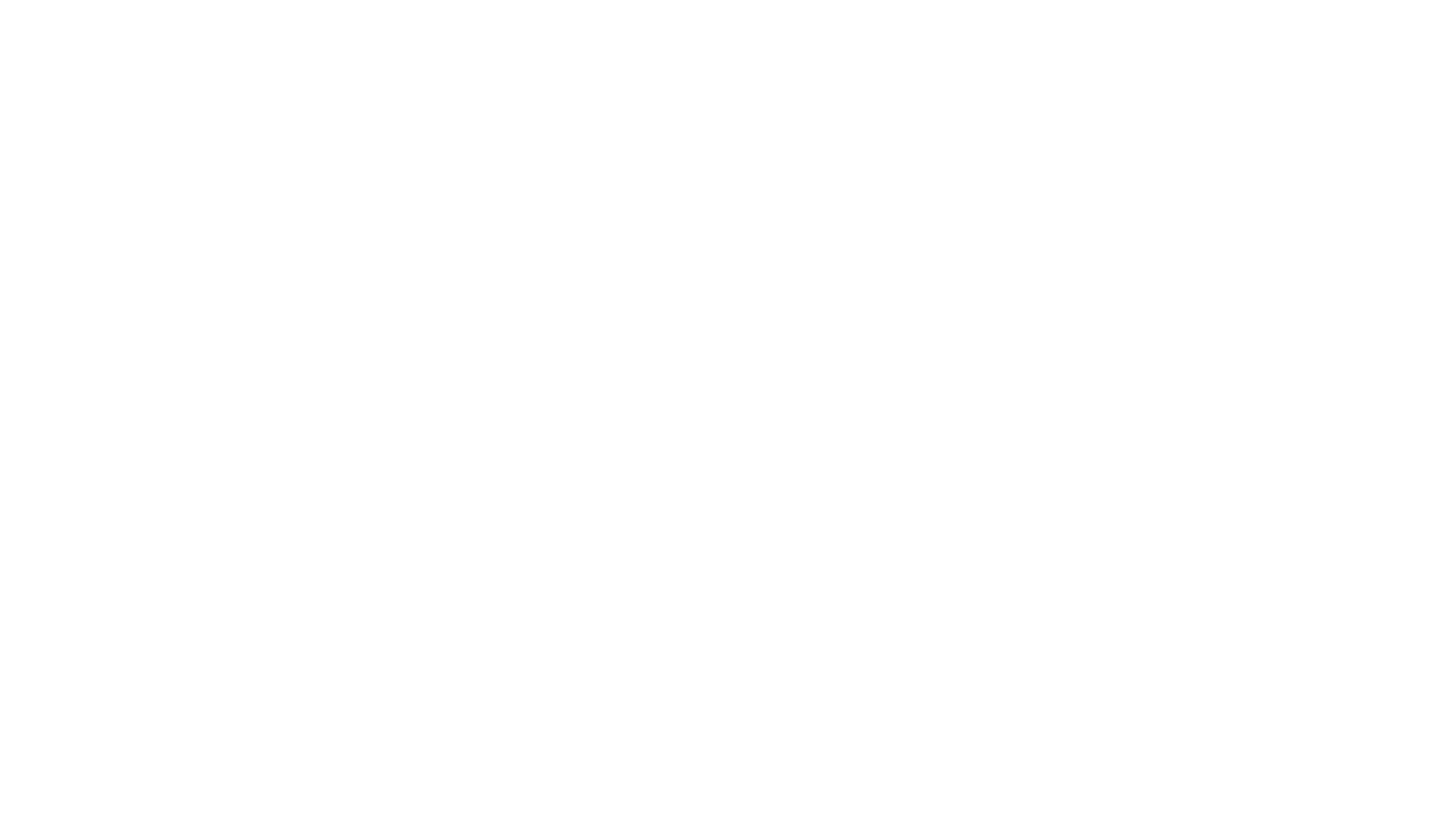 GRE ISSUE TOPIC PLANNING
The Topic:
As people rely more and more on technology to solve problems, the ability of humans to think for themselves will surely deteriorate.
The Task (#1):
Write a response in which you discuss the extent to which you agree or disagree with the statement and explain your reasoning for the position you take. In developing and supporting your position, you should consider ways in which the statement might or might not hold true and explain how these considerations shape your position.
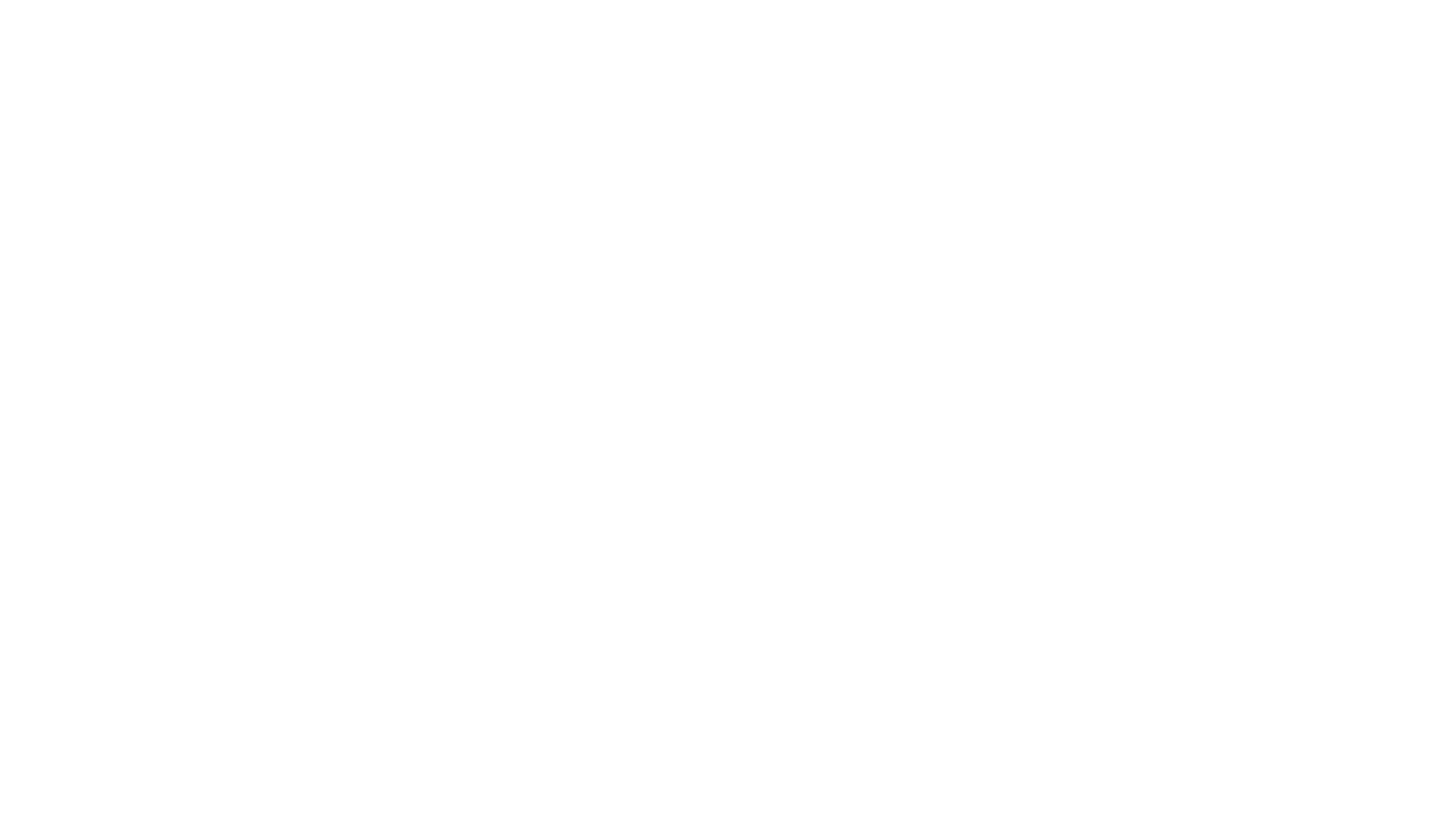 GRE ISSUE TOPIC PLANNING
Given the task, try planning via the following categories:
AGREE (using technology decreases our ability to think for ourselves to solve problems)

DISAGREE (using technology requires and improves our ability to think for ourselves)

MIDDLE GROUND (might or might not hold true)
Suggested brainstorming format
AGREE			     DISAGREE		 MAYBE, MAYBE NOT
calculators			     online tutorials		 text messaging
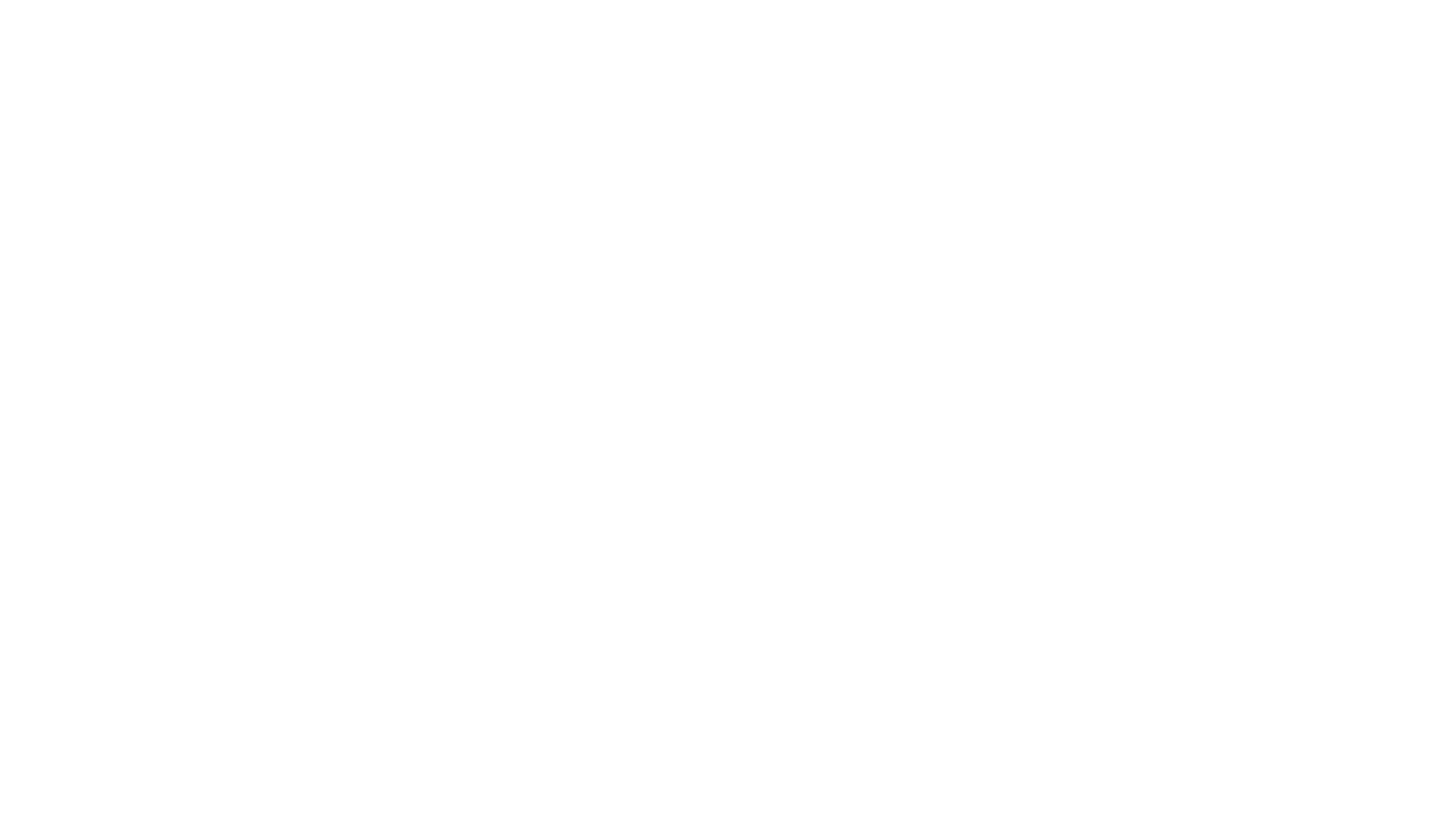 GRE ARGUMENT TERMS
The old test directions always suggested three categories:
Discuss how well reasoned you find this argument. In your discussion be sure to analyze the line of reasoning and the use of evidence in the argument. For example, you may need to consider (1)what questionable assumptions underlie the thinking and (2)what alternative explanations or counterexamples might weaken the conclusion. You can also discuss (3)what sort of evidence would strengthen or refute the argument, what changes in the argument would make it more logically sound, and what, if anything, would help you better evaluate its conclusion.
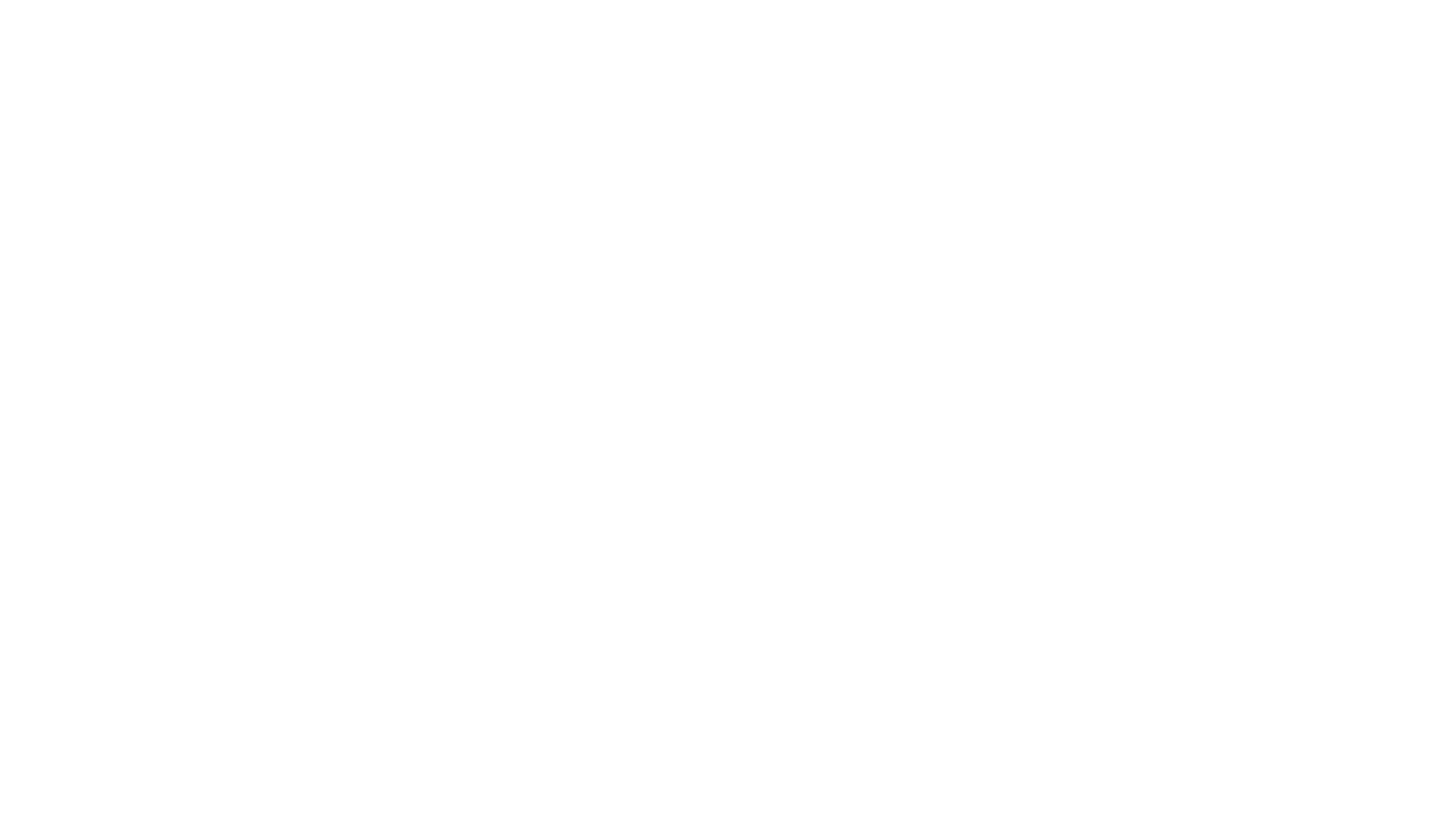 GRE ARGUMENT TERMS
“what sort of evidence would strengthen or refute the argument” = questions you want answered, missing information

“what questionable assumptions underlie the thinking” = unreasonable or unwarranted assumptions in the logic
 
 “what alternative explanations or counterexamples might weaken the conclusion” = ideas that refute the conclusion; ask “what if…” to help get ideas
OTHER POSSIBLE FLAWS
GRE Argument Essay Tasks (with approximate frequency)
Write a response in which you discuss what specific evidence is needed to evaluate the argument and explain how the evidence would weaken or strengthen the argument. (53) [missing info]
Write a response in which you examine the stated and/or unstated assumptions of the argument. Be sure to explain how the argument depends on these assumptions, and what the implications are for the argument if the assumptions prove unwarranted. (49) [unwarranted assumptions]
Write a response in which you discuss what questions would need to be answered in order to decide whether the recommendation and the argument on which it is based are reasonable. Be sure to explain how the answers to these questions would help to evaluate the recommendation. (25) [missing info]
Write a response in which you discuss what questions would need to be answered in order to decide whether the advice and the argument on which it is based are reasonable. Be sure to explain how the answers to these questions would help to evaluate the advice. (2) [missing info]
Write a response in which you discuss what questions would need to be answered in order to decide whether the recommendation is likely to have the predicted result. Be sure to explain how the answers to these questions would help to evaluate the recommendation. (18) [missing info]
Write a response in which you discuss what questions would need to be answered in order to decide whether the prediction and the argument on which it is based are reasonable. Be sure to explain how the answers to these questions would help to evaluate the prediction. (15) [missing info]
Write a response in which you discuss one or more alternative explanations that could rival the proposed explanation and explain how your explanation(s) can plausibly account for the facts presented in the argument. (9) [alternative explanations]
Write a response in which you discuss what questions would need to be addressed in order to decide whether the conclusion and the argument on which it is based are reasonable. Be sure to explain how the answers to the questions would help to evaluate the conclusion. (2) [missing info]
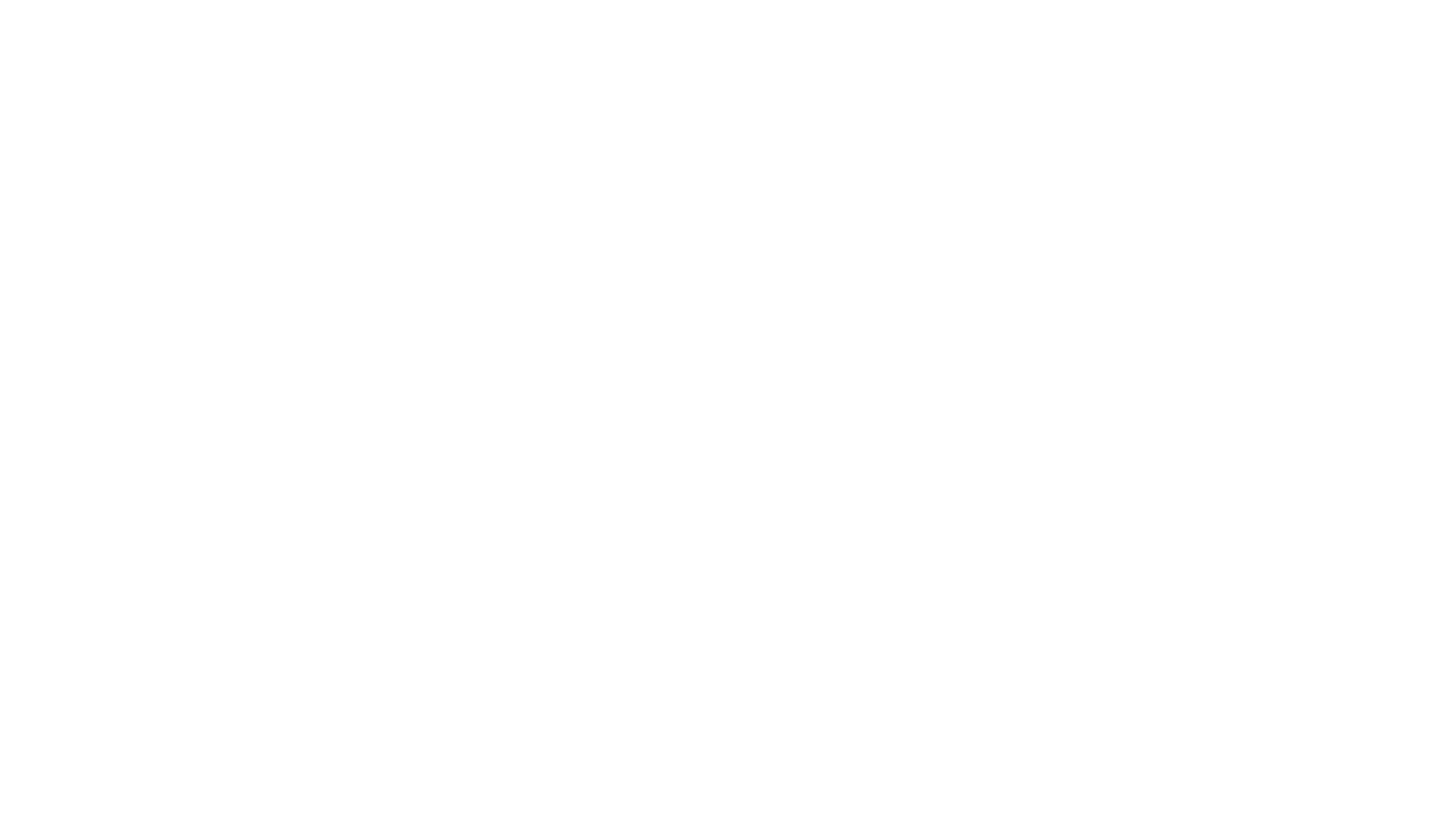 GRE ARGUMENT TOPIC PLANNING
THE TOPIC:  In surveys Mason City residents rank water sports (swimming, boating and fishing) among their favorite recreational activities. The Mason River flowing through the city is rarely used for these pursuits, however, and the city park department devotes little of its budget to maintaining riverside recreational facilities. For years there have been complaints from residents about the quality of the river's water and the river's smell. In response, the state has recently announced plans to clean up Mason River. Use of the river for water sports is therefore sure to increase. The city government should for that reason devote more money in this year's budget to riverside recreational facilities.

THE TASK:  Write a response in which you examine the stated and/or unstated assumptions of the argument. Be sure to explain how the argument depends on the assumptions and what the implications are if the assumptions prove unwarranted.
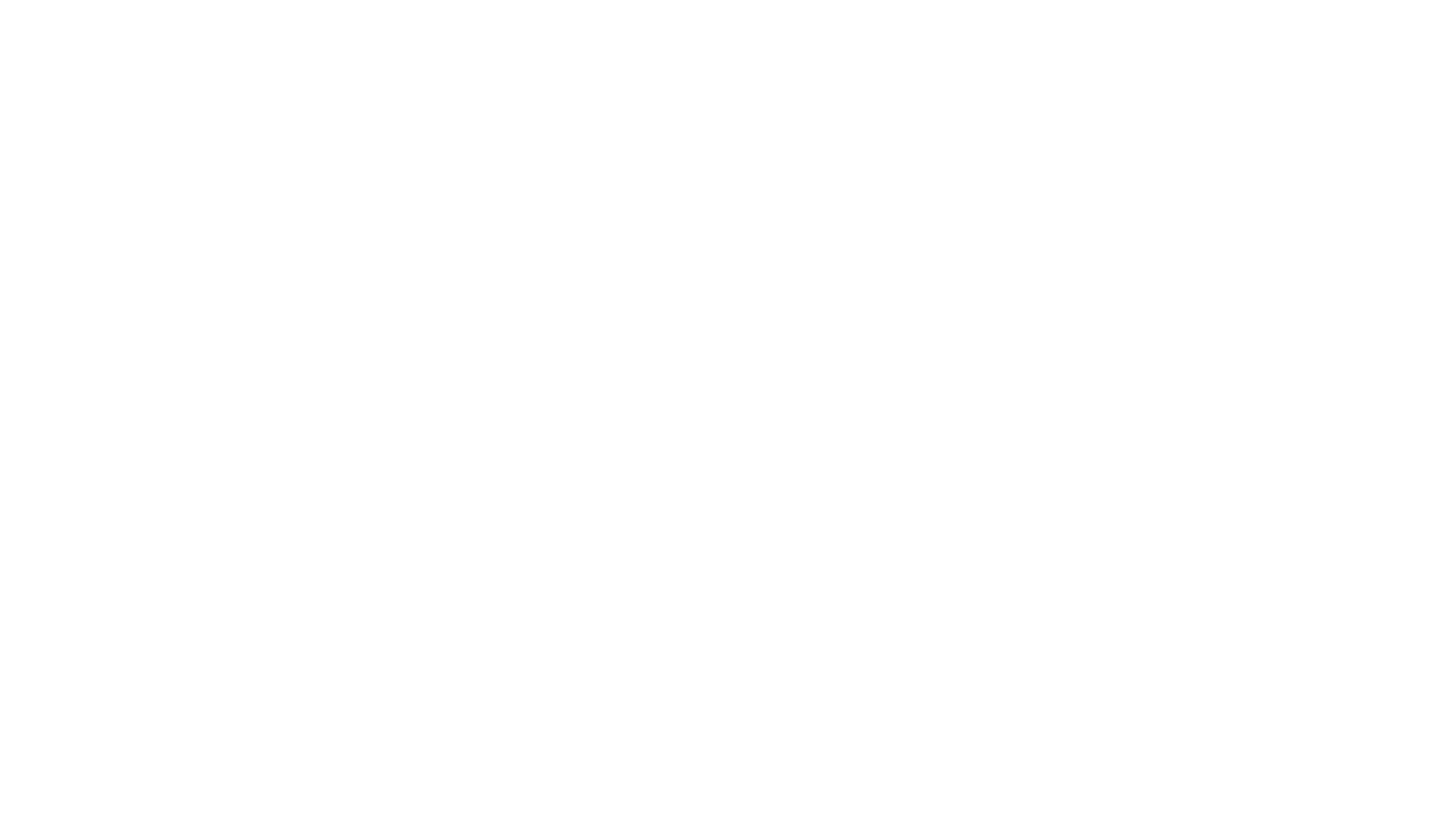 GRE ARGUMENT TOPIC PLANNING
THE TASK: Write a response in which you examine the stated and/or unstated assumptions of the argument. Be sure to explain how the argument depends on the assumptions and what the implications are if the assumptions prove unwarranted.

try planning via the following categories: 
ASSUMPTIONS related to the stated claim that river use is “sure to increase”
ASSUMPTIONS related to river clean-up
ASSUMPTIONS related to surveys
IMPLICATIONS which can be used in your conclusion or “sprinkled throughout” the essay
Suggested Brainstorming Format
“river use is sure to increase”      river clean-up               surveys         implications
Mason River = good location	               river can be cleaned           are accurate     unnecessary             										          spending
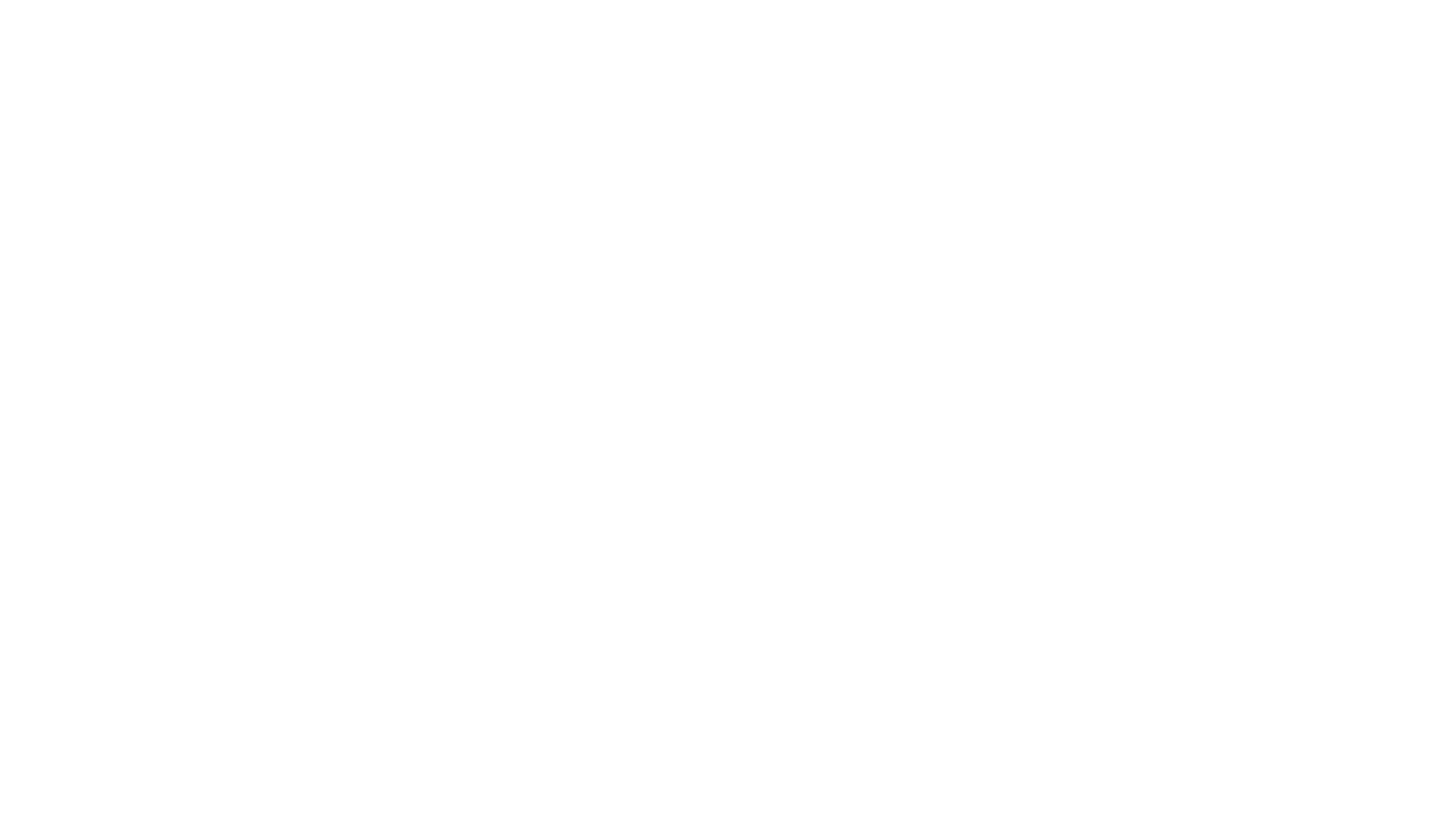 GRE ESSAY FINAL ADVICE
Become familiar with the tasks
Practice planning; understand the essay differences
Plan LOTS of topics; practice brainstorming (issue) and critiquing (argument)
Practice 30 minute essays at the computer
Practice 1 hour / 2 topics at the computer